Monday Morning 4-Feb 2013
Bernhard Holzer, Joerg Wenninger
Beam Currents
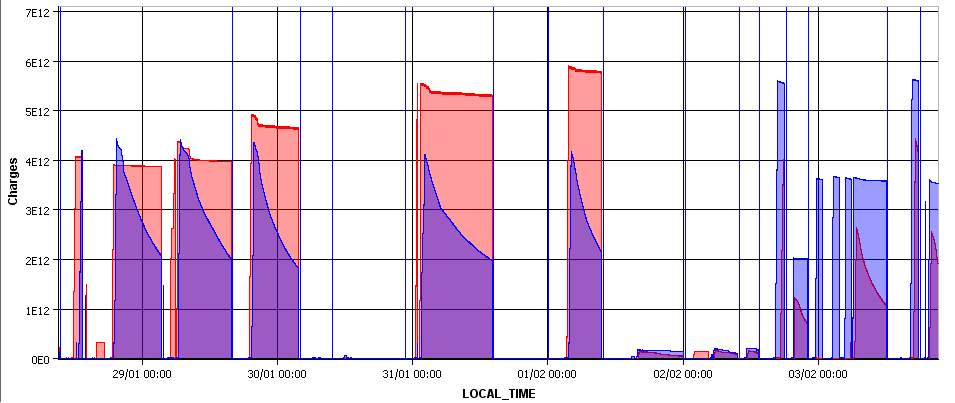 338
338
192
96
source re-fill / access
cryo problem
change mode to Pb-p
LHC STATUS
The week:
Luminosity
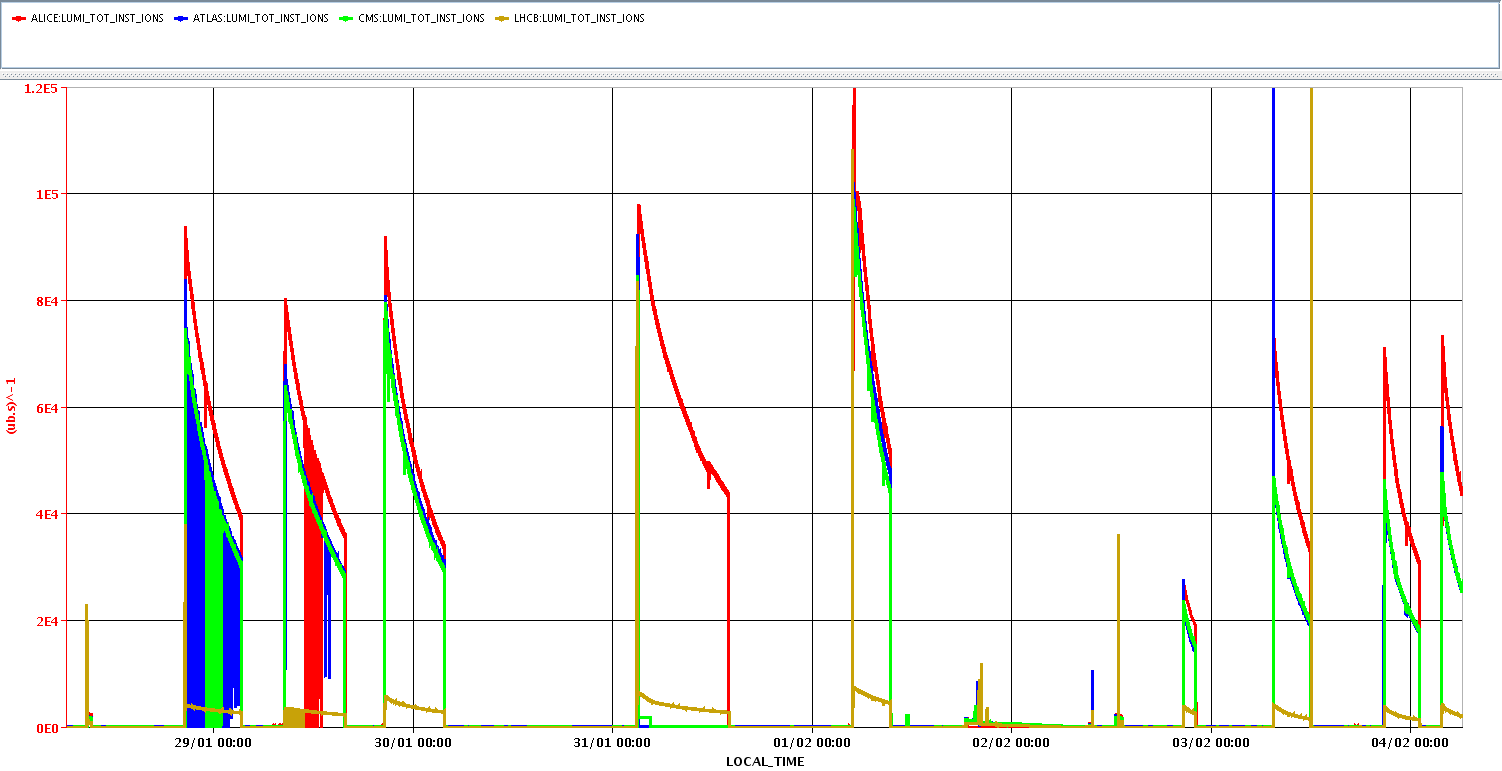 1029
(court. Alick)
LHC STATUS
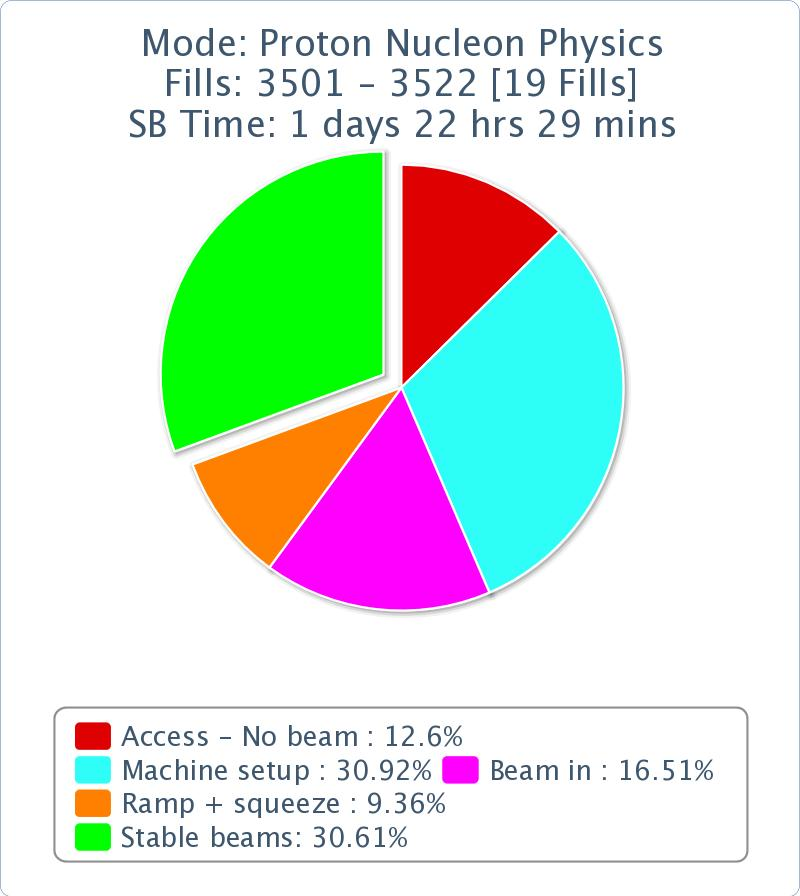 The week:  stable beams = 30 %	
	        main issue: changing particle species
Alice spec
96 bunch
192 bunch
192 bunch
LHC STATUS
The week: Main Issues

Monday Morning 
... after ALICE polarity flip: set up & VdM scans
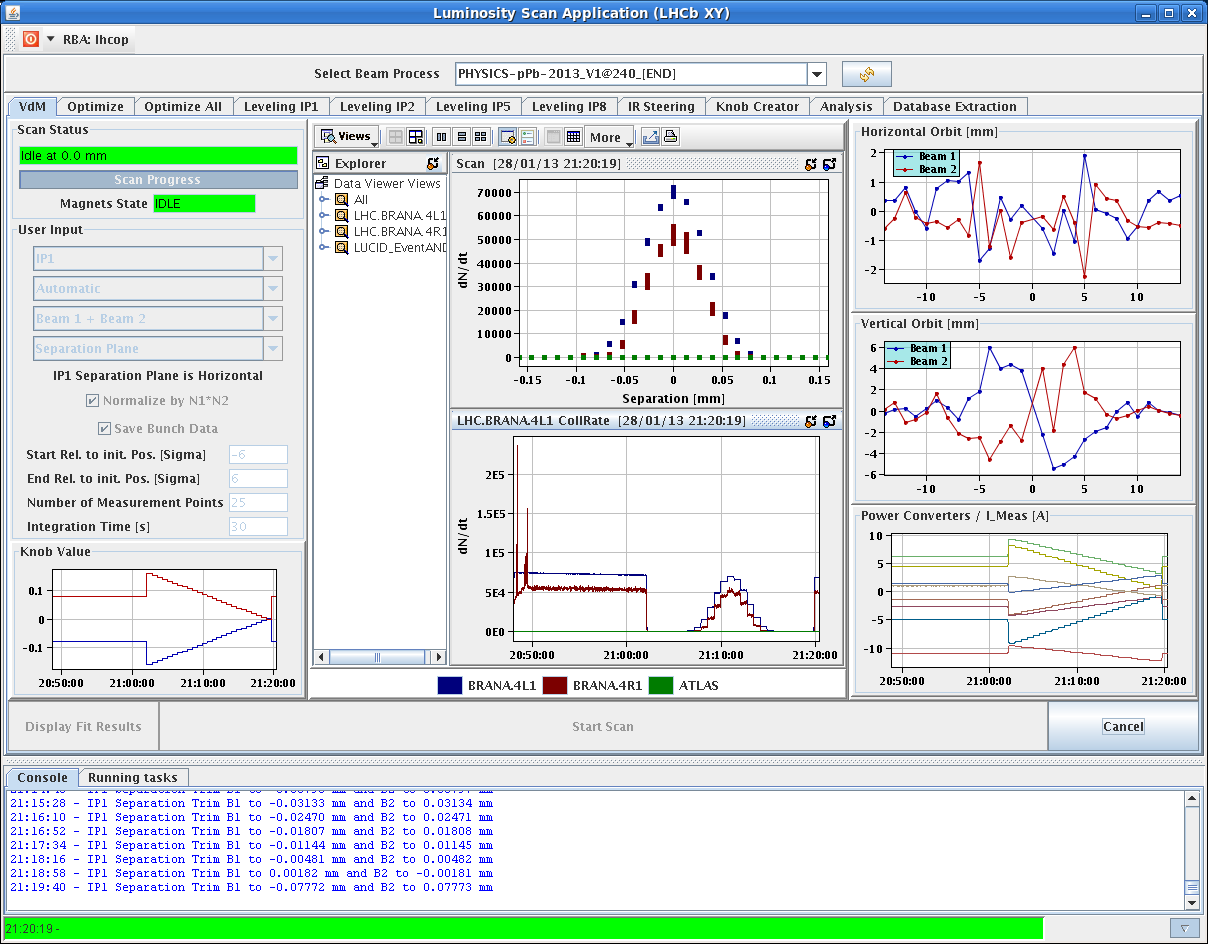 Tuesday
    end-of fill check: separate beams in IP1,5
    LHcb polarity flip
    bunch blow up: set to 1.5 ns

Wednesday
     source re-fill
    Temperature alarm in UX45 Faraday cage -> access
	In the meantime:
	Stable beams, and /or
	ADT test on B2 in preparation for quench test, and /or,
	Access
	Water Leak in S34
	Problem with beam imminent warning
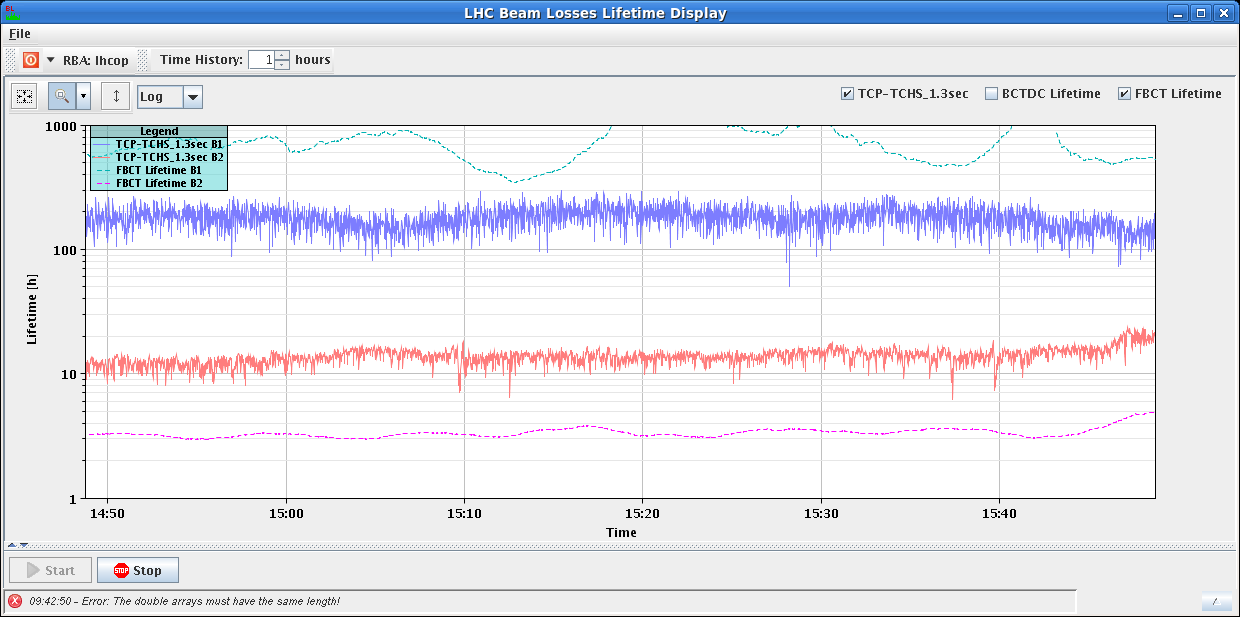 LHC STATUS
The week: Main Issues

Thursday 
   special ALICE run, IP1,5 separated
   fill 3509,          = 2.4 nb-1








  Just as we planned to dump cryo problem in S23.
Magnetic bearings of cold compressor.
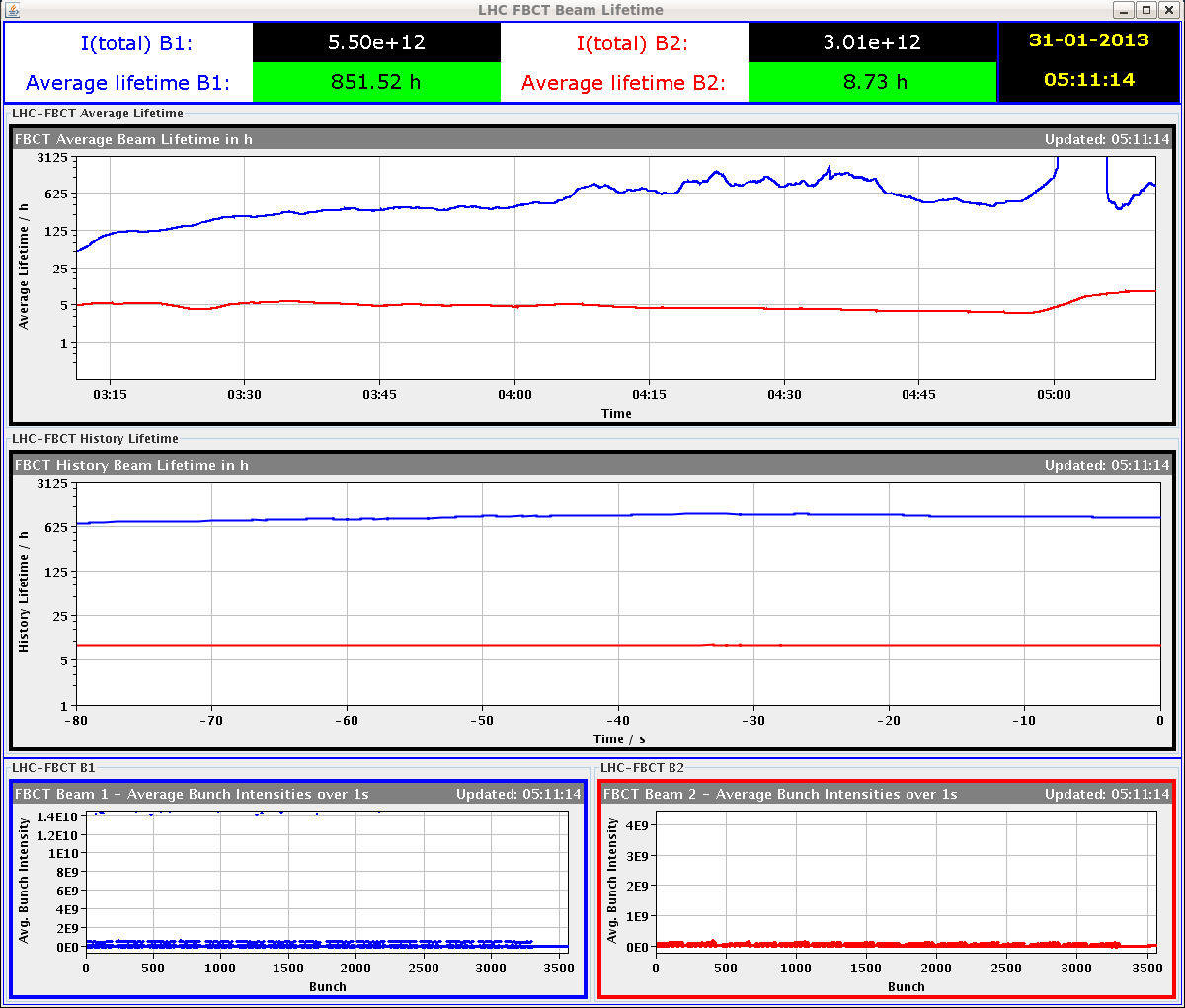 τ ≈ 8.5h
LHC STATUS
Friday Morning
 
... LHC in stable beams ... last fill before 
    going to Pb-p mode
	
09:30h beam dump (OP)
10:20h Problem at MKI8, access needed to change “switch”
				           ... replace a pump

in parallel” prepare Pb-p settings
	Injection schema for Pb/p with 15 bunches created
	Flipped the signs for the dp/p offset in the orbit references.
	Beta-beat corrections flipped to Pb/p for the squeeze and the collision BP
	Setting up of the ADTs for Pb (B1) and p (B2)   
	Settings for the lifetime display for B1 Pb and B2 p
	Setting the correct RF re-phasing for Pb/p 
	...
15:00h Injection Probe Beam
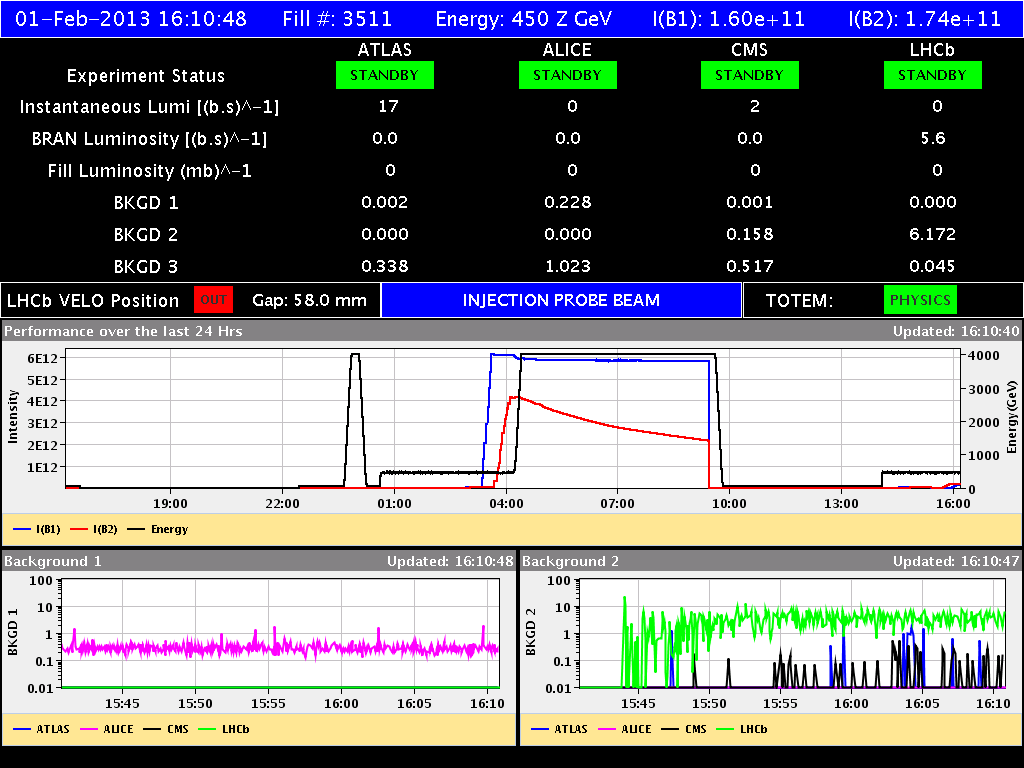 LHC STATUS
Friday Late

18:00h 	inject 15 bunches / beam, 
	ramp for collimator alignment & loss maps  



16:30h 	flat top & re-phasing
	... some problems with ± Δrf

18:00h 	squeeze / adjust
18:20h 	check orbit:
       Orbit difference with fill 3509 at same  
       moment in the cycle (end of squeeze). 
       The orbit reproducibility is excellent.
       vert. rms difference 45 um
       largest change in TCTH.4R8.B2 0.2 σ
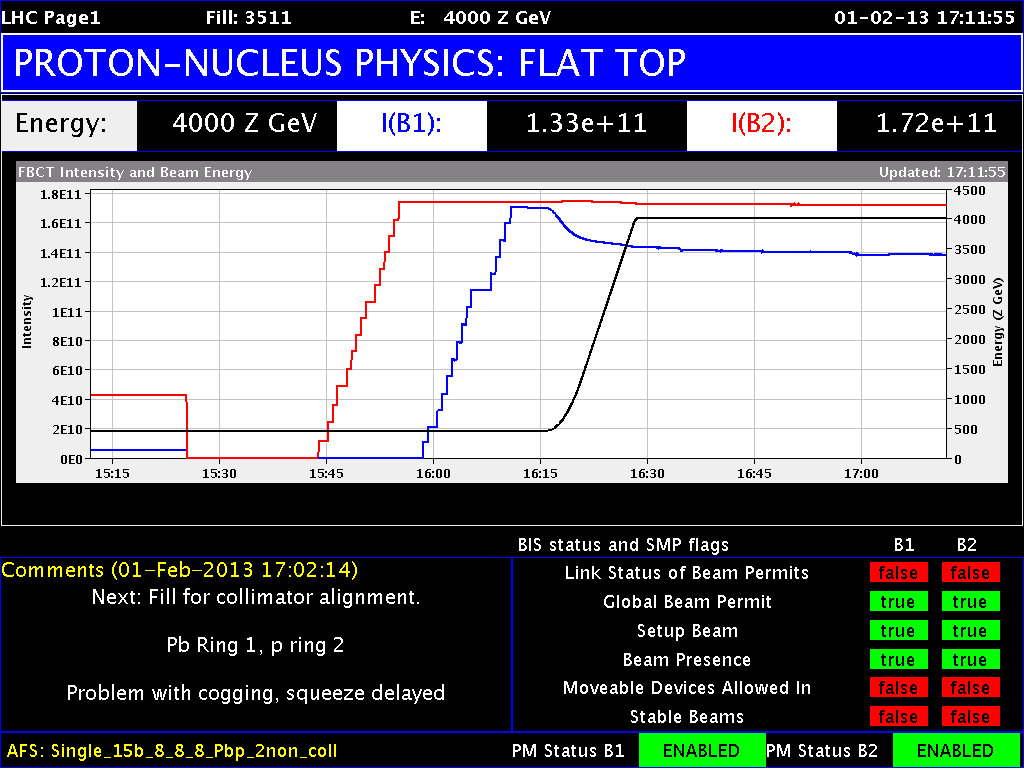 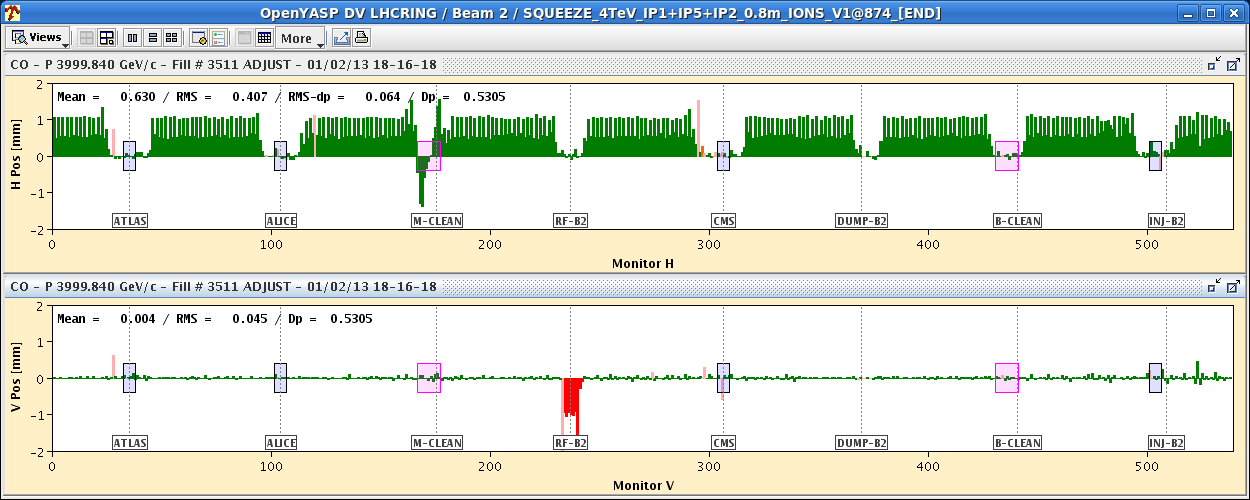 29/06/2012
LHC 8:30 meeting
LHC STATUS
Friday Late

18:30h 	lumi in all IPs
18:50h ... 20:30h	start TCT alignment 

21:00h	loss maps 

22:00h	alignment roman pots

23:40h	off momentum loss maps

24:00h	beam dump, cycling
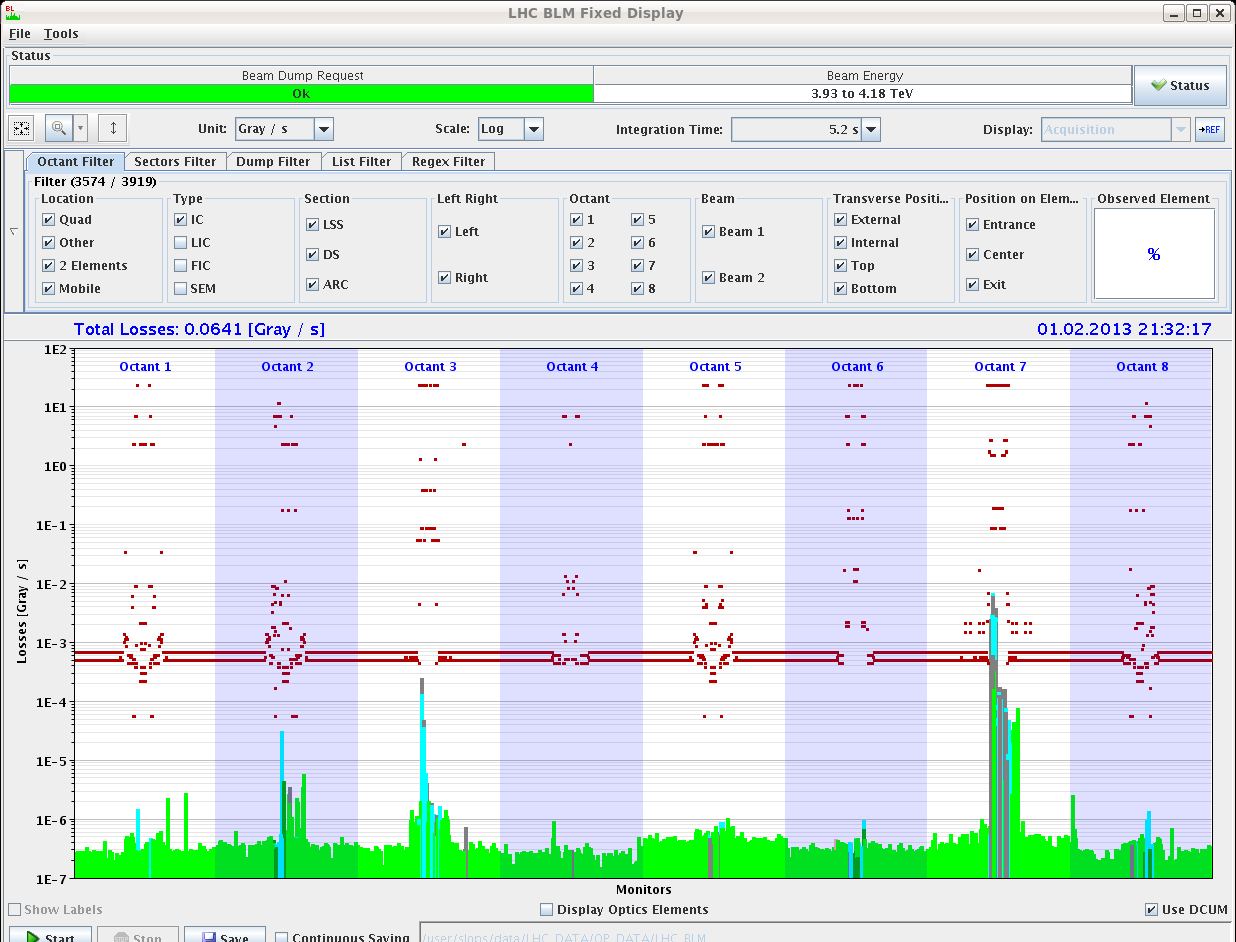 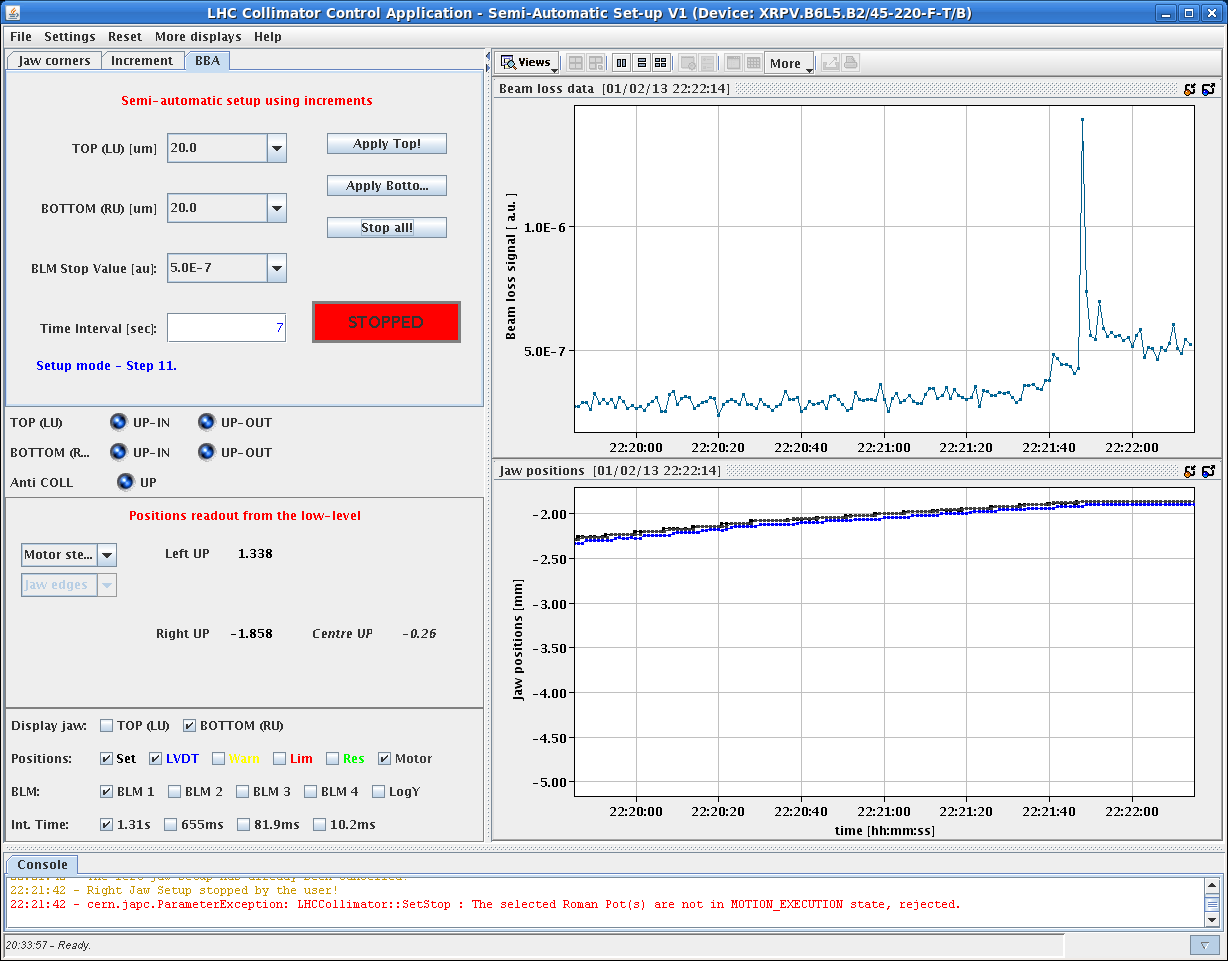 29/06/2012
LHC 8:30 meeting
Saturday
Morning used to complete the loss maps and asynch dumps (with RPs).
All loss maps OK (B. Salvachua), but the off-p cleaning for B1 (Lead) was observed to be worse than in the opposite configuration.
Asynch dump OK, but abort gap monitor (BSRA) info missing.
14:30 BSRA switched back on – it had shut down automatically after seeing too much beam (some time ago) – not a nice feature since no alarm…
Cryo worries with temperature in arc S56.
2/4/13
LHC 8:30 meeting
Saturday
16:00 Filling for 338 bunches / beam.
18:00 Beam dumped during the cogging, in the phase where the beams are brought to the common frequency.
Monitor in cell 9, on the 20 s RS. 1.3 s RS has margin.
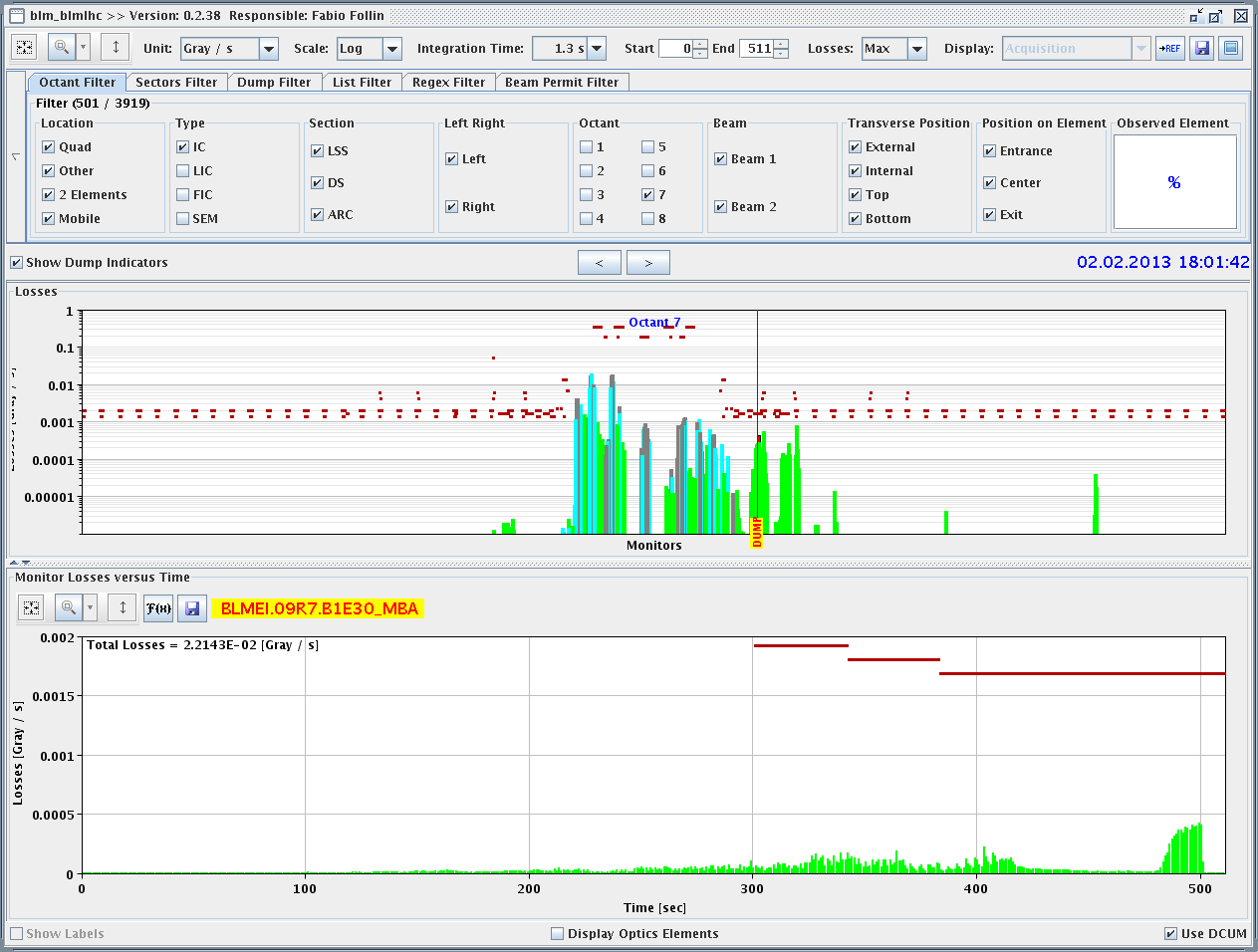 1.3s RS
2/4/13
LHC 8:30 meeting
Saturday
A check of the losses on the previous low intensity fills shows that this effect was already present in the morning, but not detected due to the low beam intensity.
We therefore decided:
Perform a fill with 96b to be able to get through and then scale losses to 338 b,
Re-center the common frequency down by 6 Hz (pushes ions less inwards).
19:15 Filling.
20:15 Cogging OK, but BLMs up to ~40%  need a some margin for 338p (but not too much).
20:30 Towards end of squeeze (~ 1m) again losses, but also on Q11R7 – BLM threshold already increased by 3 !
Losses on Q11R7 too high for 338 b/
2/4/13
LHC 8:30 meeting
Losses on Q11R7
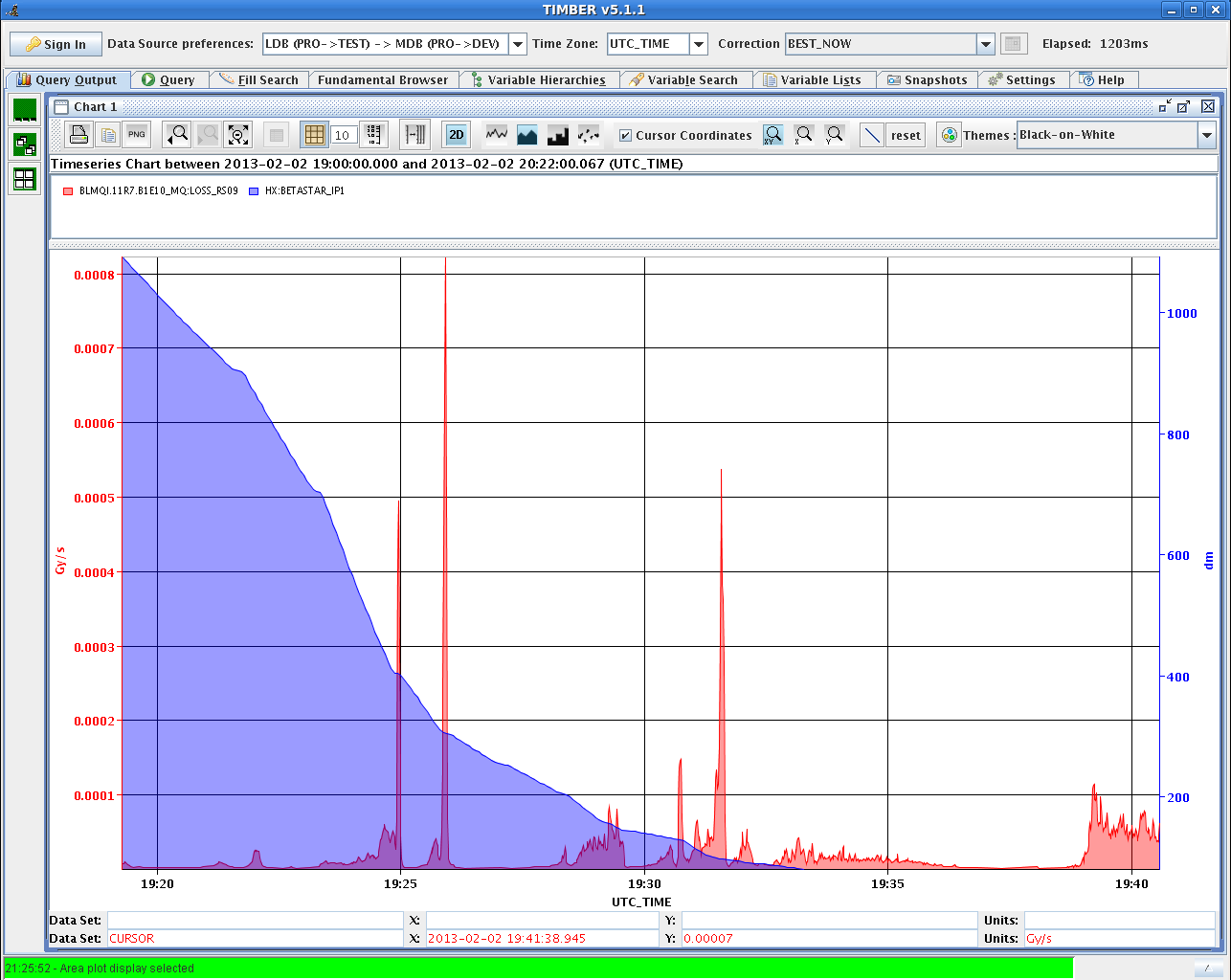 3m
4m
1m
Beta*
2/4/13
LHC 8:30 meeting
Saturday
20:40 Stable beams fill 3416.
22:00 Dump.
In agreement with Rudiger, increase of BLM MF from 0.1 to 0.2 for the monitors:
BLMEI.09R7.B1E23_MBA 
BLMEI.09R7.B1E30_MBA 
BLMEI.09R7.B1E21_MBB
New filling scheme with 192 Pb bunches. 
200ns_192Pb_216p_9inj24bpi
We shift the common frequency at 4 TeV another 4 Hz to help a bit the Pb beam during cogging.
2/4/13
LHC 8:30 meeting
Sunday Morning
07:00h .. after solving the LEIR problem (electronic card)
	fill for physics: 192Pb x 216p bunches & ramp
	applying 6Hz freq shift at flat top  ... to gain some safety margin

	ramp: ok
	cogging: warning level of ≈50% dump threshold





07:20h squeeze: β*=4m,    40% dump threshold
	             β*=0.9m, 60% dump threshold
		adjust & lumi optimisation : ok
07:40h stable beams
12:00h beam dump: SIS
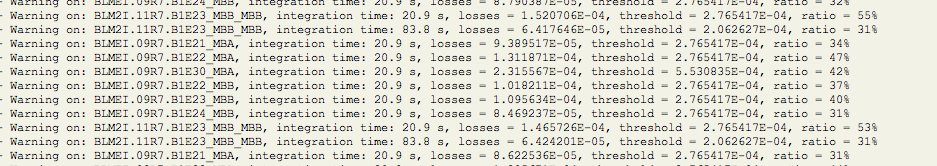 Sunday Afternoon
12:30h pre-cycle ... 
	again ... no beam from LEIR

preparing for new fill: increasing BLM thresholds (monitor factor) 
from 0.1 -> 0.3 for
	BLMEI.09R7.B1E23_MBA
	BLMEI.09R7.B1E30_MBA
	BLMEI.09R7.B1E21_MBB
	BLM2I.11R7.B1E23_MBB
	BLM2I.11R7.B1E24_MBB

16:30h injection for physics
	“once more unto the breach, dear friends”
	338 bunches
	emittances in b1 (Pb)  εn= 3.5 ... 4
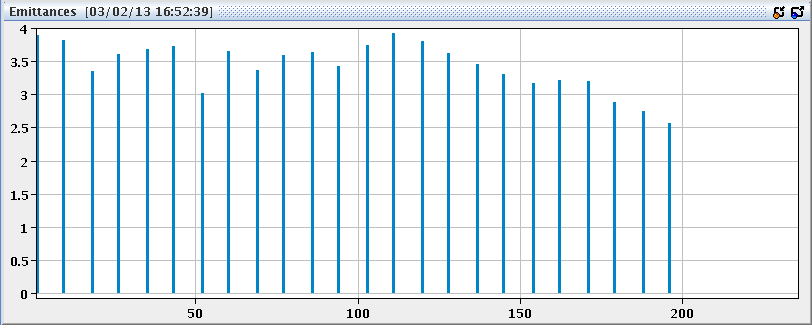 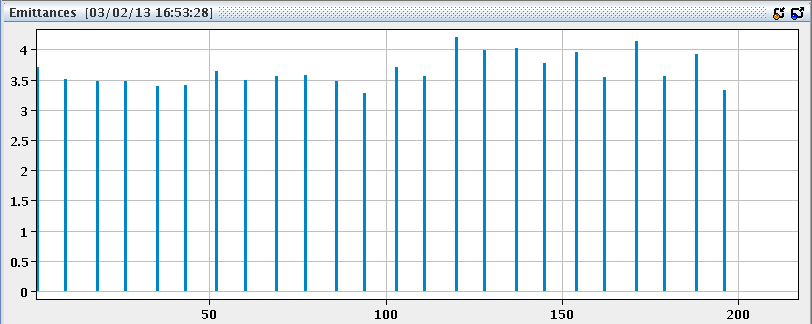 Sunday Afternoon
17:15h ramp, 338 bunches
	start of ramp: BLM ≈59% for a short moment




17:30h flat top ... no problem

17:40h re-phasing: warning level
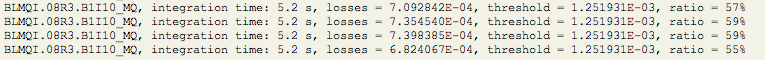 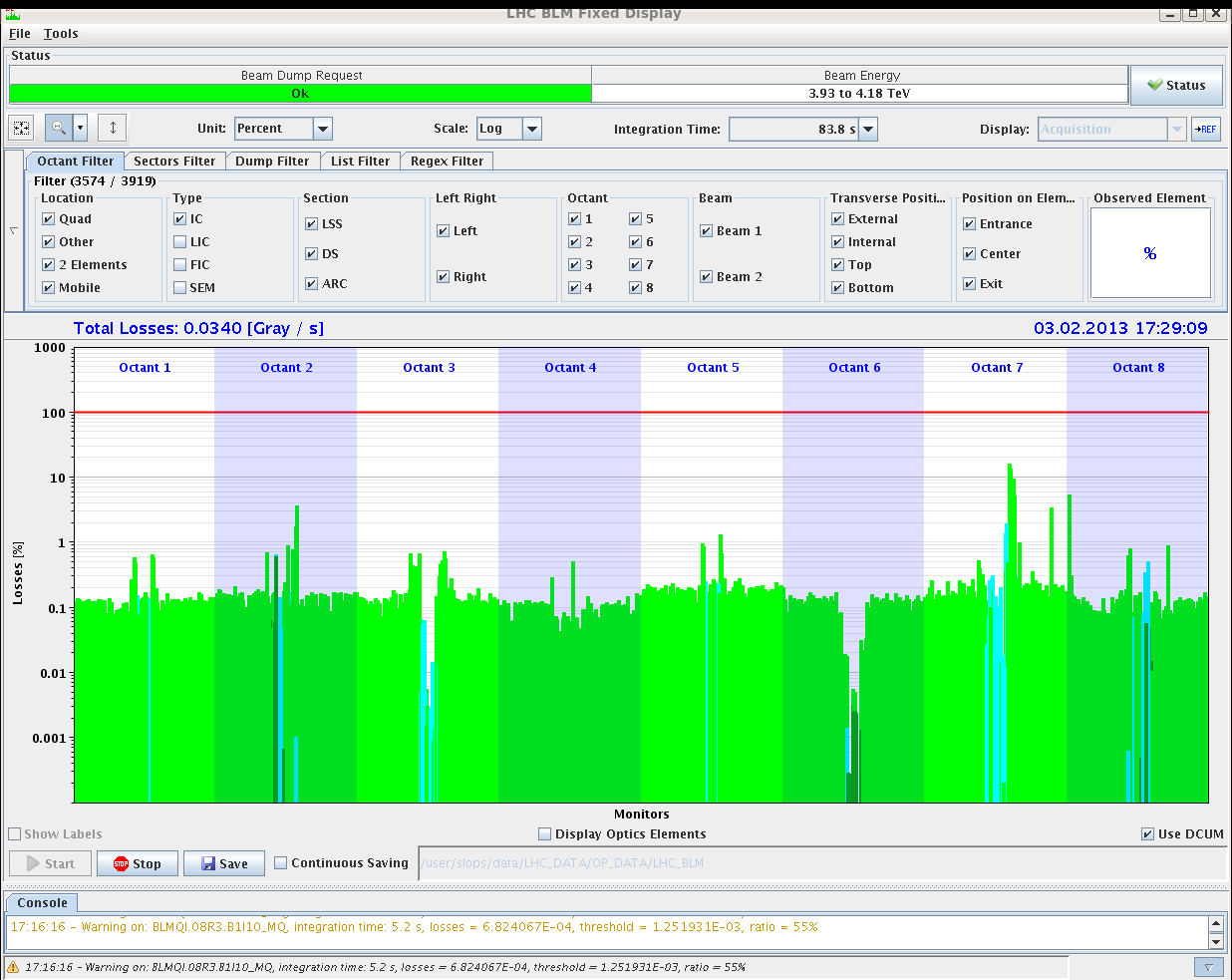 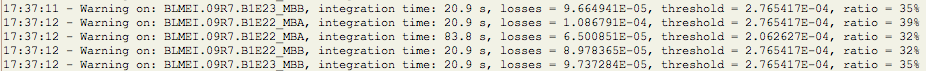 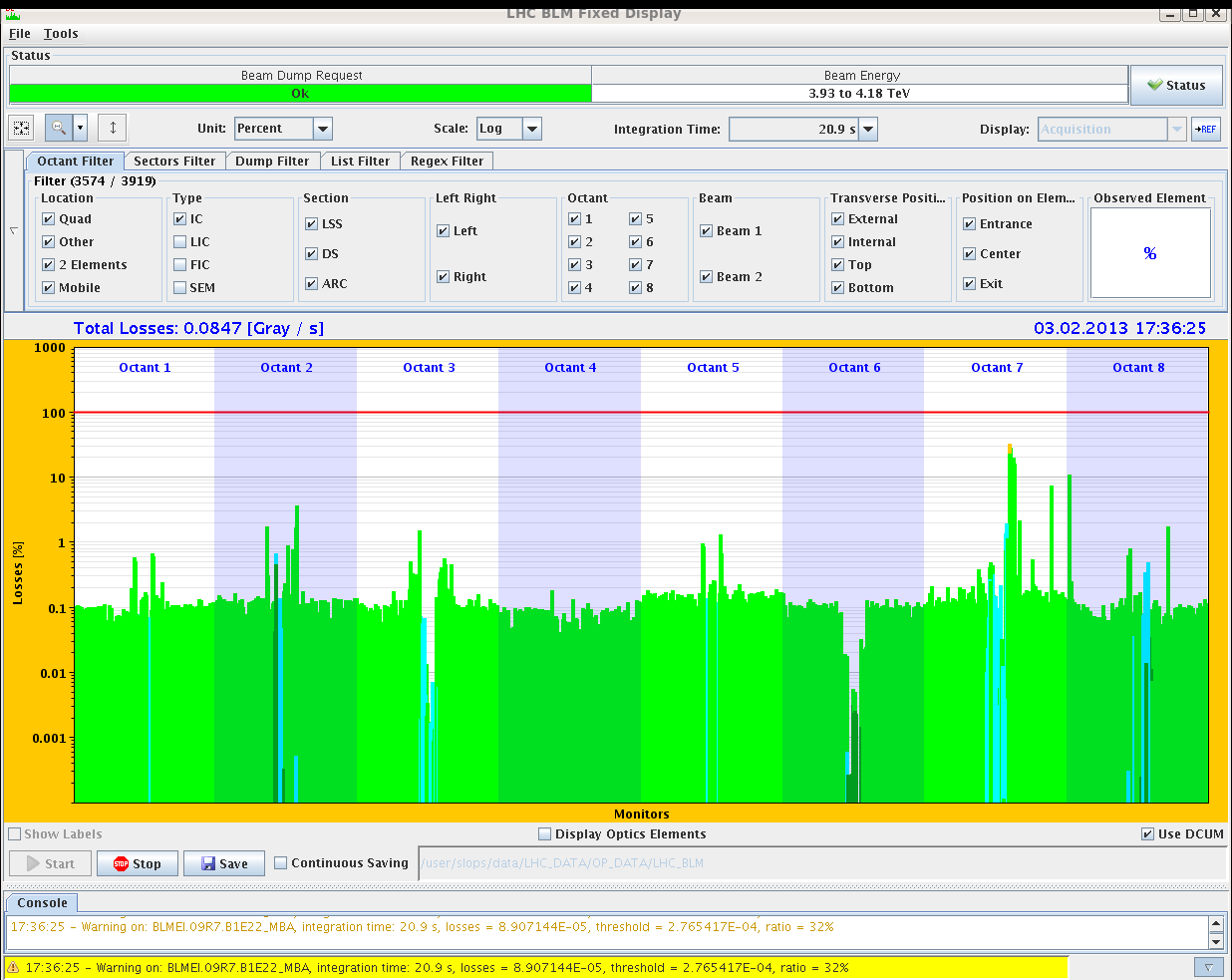 Sunday Afternoon
17:40h BLM losses reach more than 60% around β*=4m
	and around β*=3m they reach the dump threshold.
	beam dump, BLMs 11.R7 

some additional information:
	we did: increase the BLM monitor factor
	go back to 1.4ns blow up
	fill 338 bunches
	slow down the cogging procedure (go in 4 steps)

orbits observed before the dump: (Joerg)
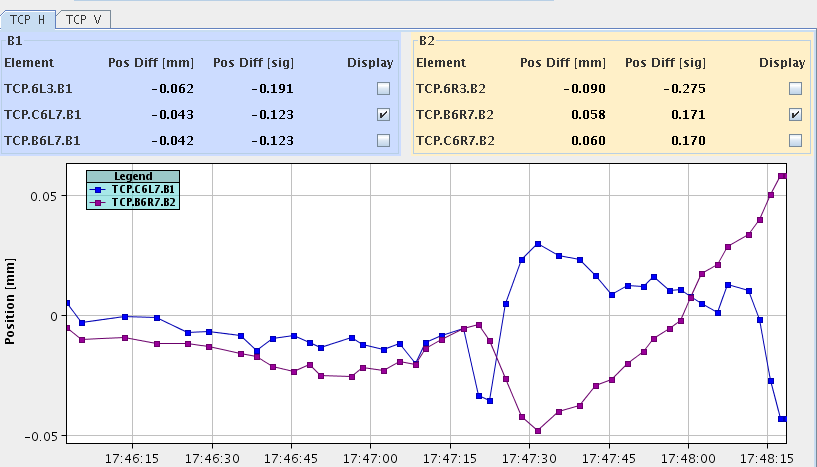 hor. orbit at TCP IR7, Δx=40μm
Sunday Afternoon
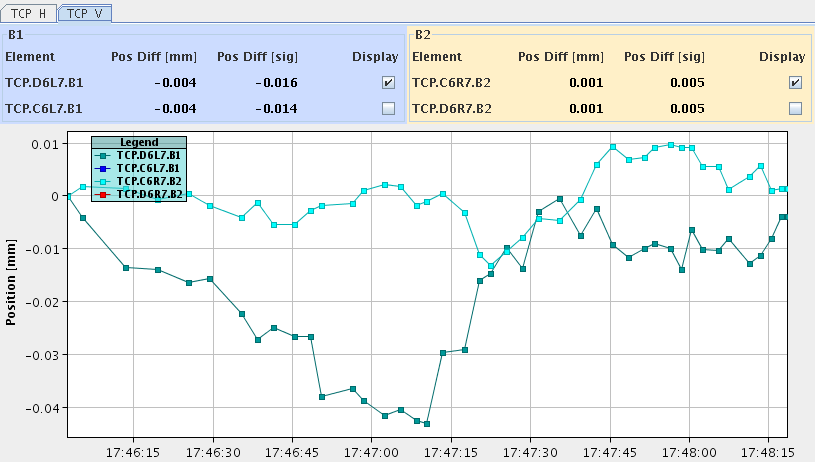 orbits observed before the dump
vert. orbit at TCP IR7, Δx=10μm





hor. orbit at TCP IR3, Δx=70μm




general orbit: 
last orbit (@dump) -10 sec)
b1
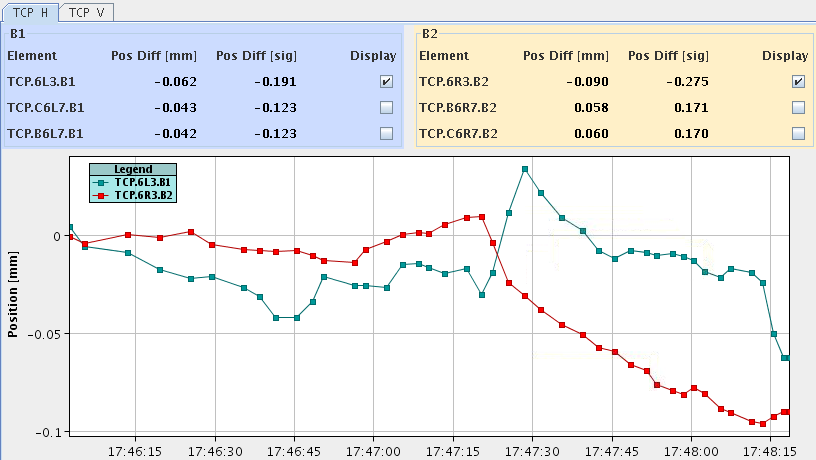 b1
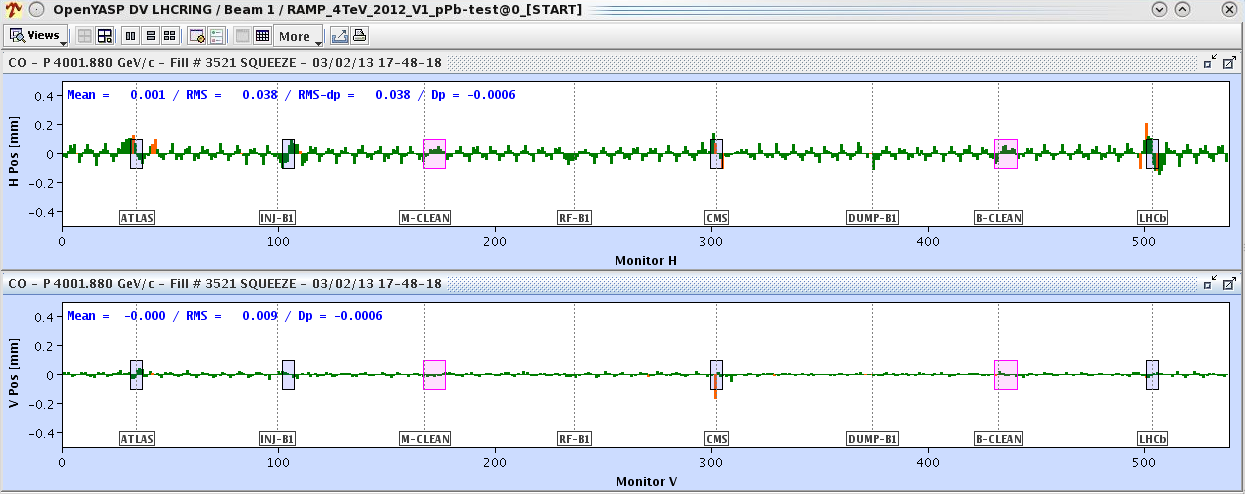 Sunday Night
decision: we go back to reduced bunch filling scheme
	192Pb x 216p

19:20h injection
20:16h ramp & flat top

20:30h squeeze
	loss rates up to 82% (11R7) 





21:00h stable beams

01:00h beam dump, BPM6
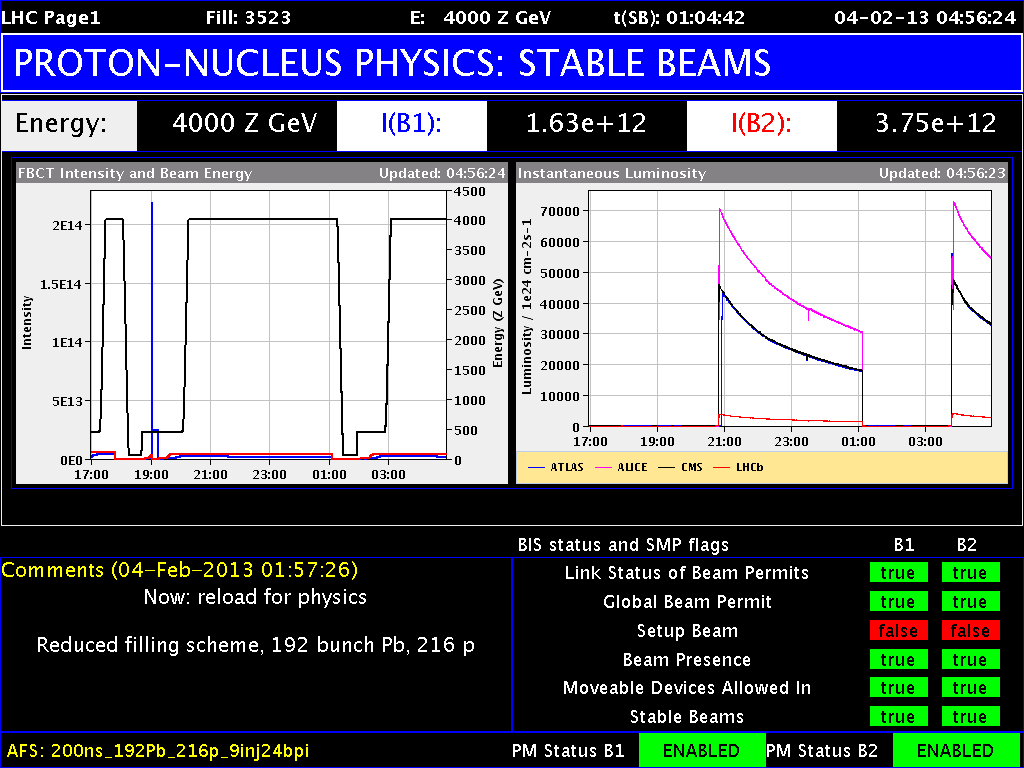 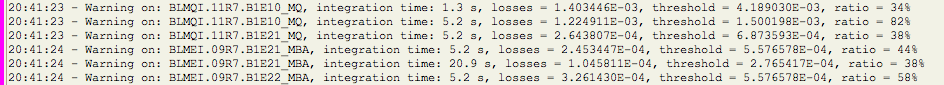 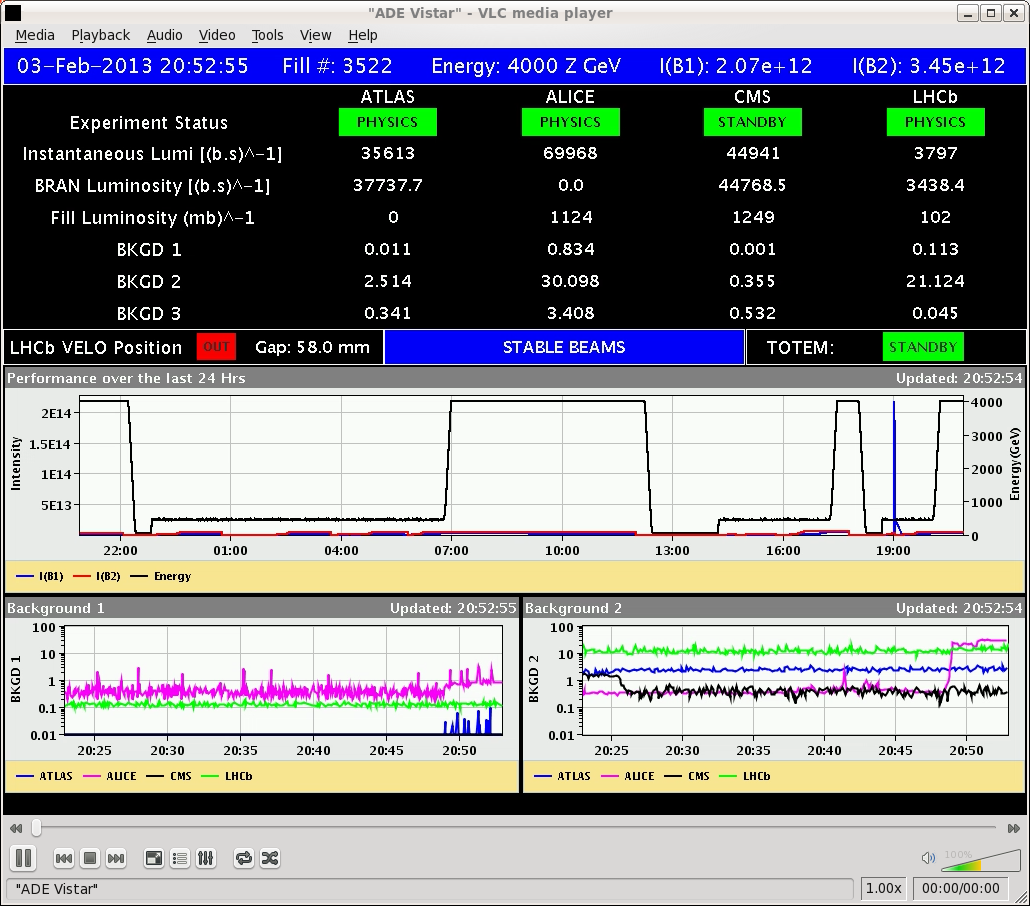 Sunday Night
02:00h new injection
	ramp, re-phasing ok
	squeeze: up to 52 % dump threshold


03:50h stable beams
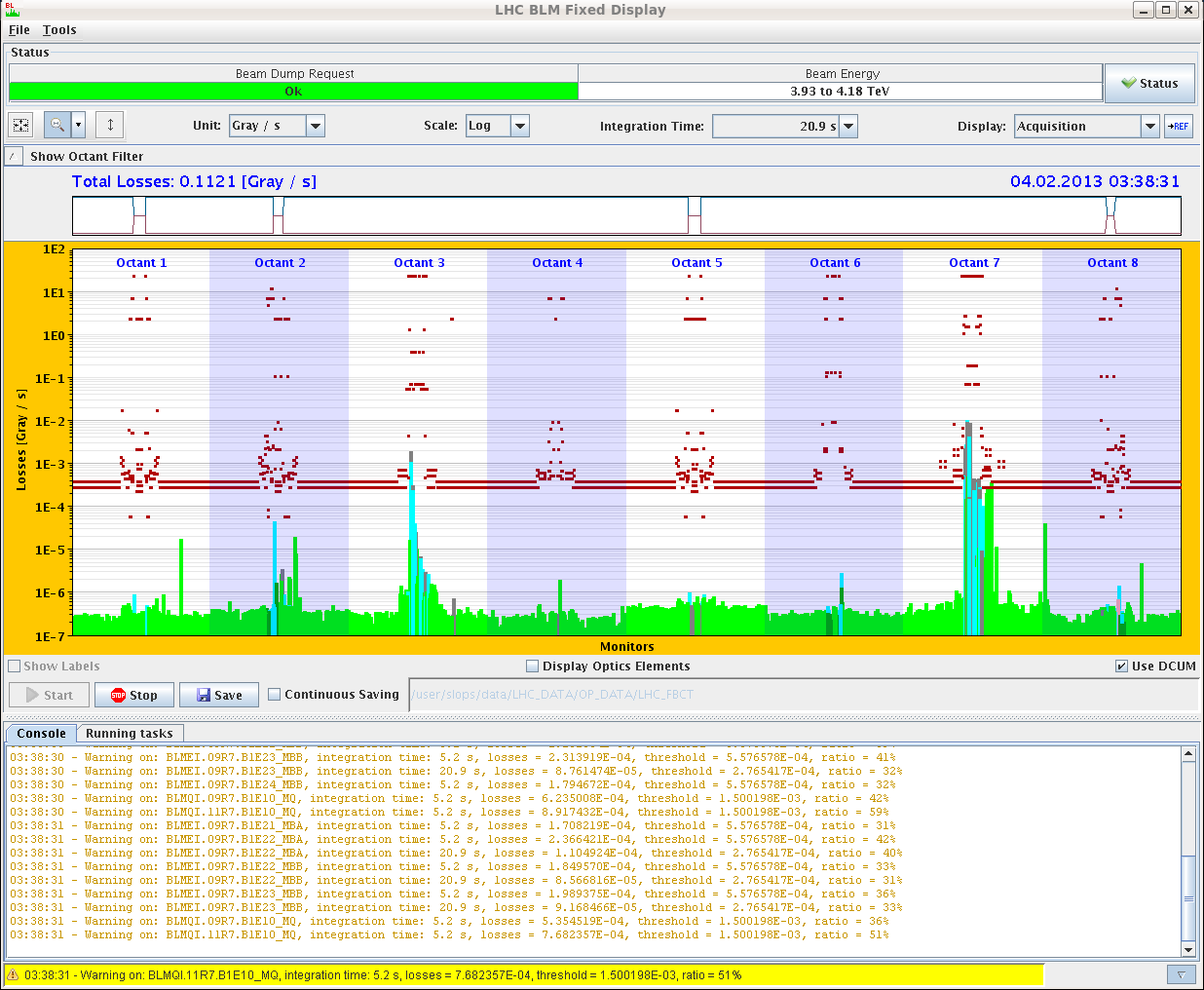 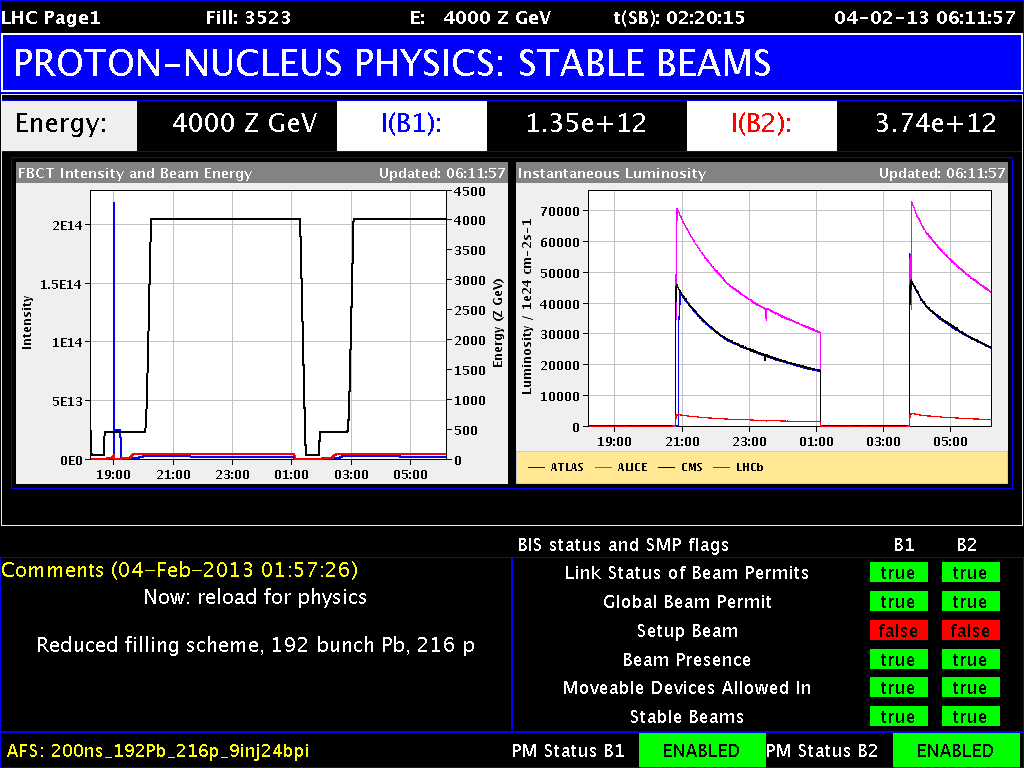